I am bolder and have found my place at the table. 

- Nyawira Njeru
Former BD Program Champion and 
2023-2024 HBA Board Member
HBA Global Ambassador Program
Program Overview for Ambassadors
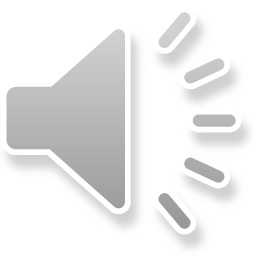 [Speaker Notes: The HBA  global ambassador program would now like to Orient you to the program overall, including the experience and the results]
HBA Global Ambassador Program
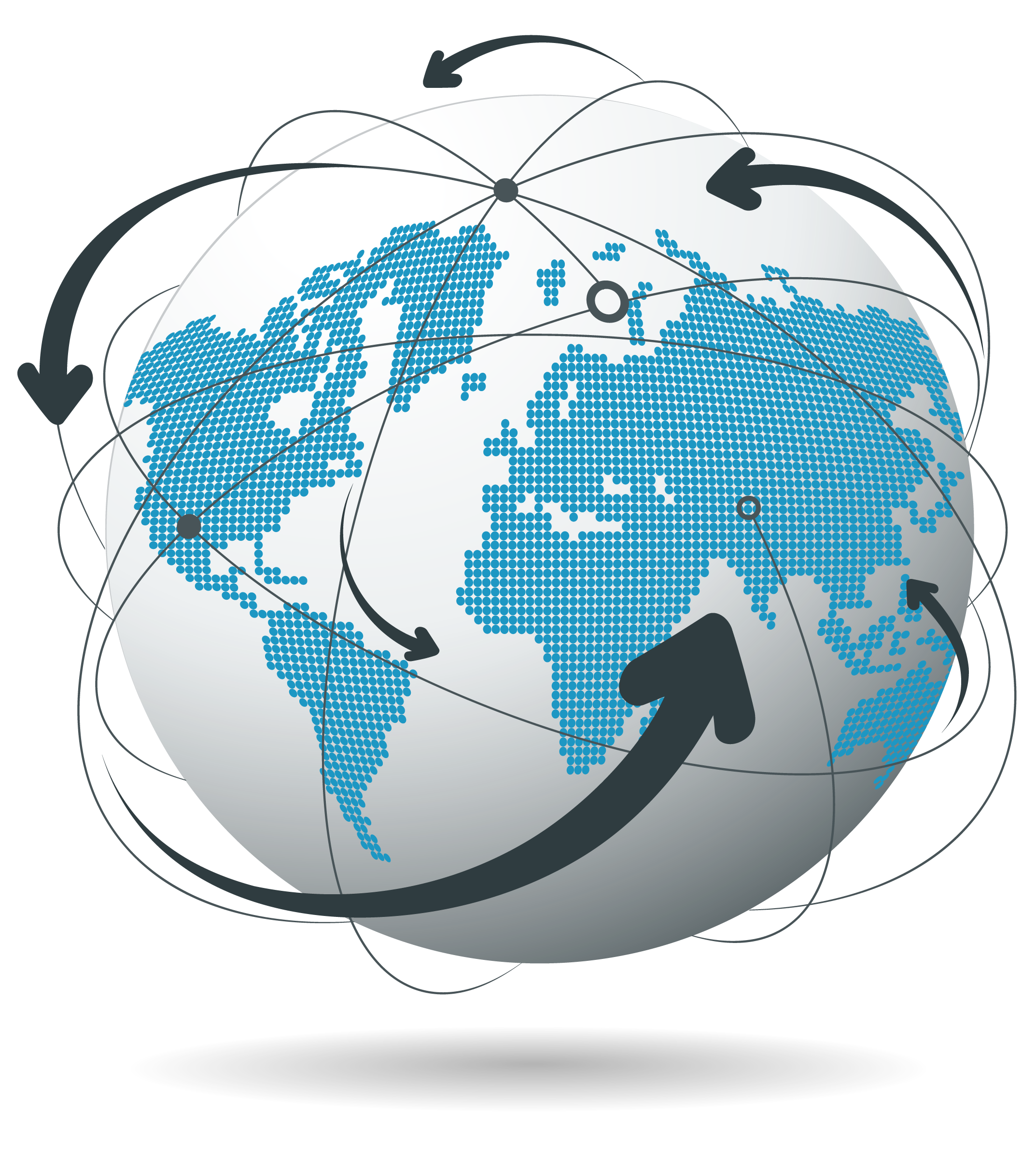 The Global Ambassador Program (GAP) is the HBA’s premier corporate program for leadership development. Serving as a global resource for HBA Corporate Partners*, it offers leadership immersion to address gaps in current professional development opportunities. The program transcends existing ERGs, aiming to elevate women to influential decision-making roles.

The program also ‘bridges the GAP’ across Corporate Partners to:
Collect and share best practices on equity and inclusion
Foster community and connections among participating business professionals, resulting in robust HBA networks both internally and externally
Activate executives as allies and sponsors, enhancing their commitment as champions of DE&I and gender equity
Accelerate HBA’s growth in new markets
*Currently exclusively available for Purple, Gold, and Silver level Corporate Partners
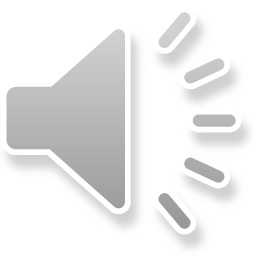 [Speaker Notes: The program is a cost-effective tool to help companies develop a diverse bench of future leaders and aid talent retention through ongoing leadership training. The goal is to accelerate the leadership development, advancement, diversification, and visibility of an organization's emerging talent pool, namely YOU, providing cross-functional exposure and opportunities to grow]
How does it work?
THE RESULTS
For the Ambassadors:

Significant cross-functional exposure 
Visibility
Confidence-boosting autonomy 
Customized leadership development
Accelerated advancement
The HBA Global Ambassador Program is a self-directed leadership development program for 15-30 emerging leaders (HBA members), embedded in the workday, office-based or virtually. Designed to accelerate advancement, the HBA and HBA-trained volunteer Advisors will empower and guide the ‘Ambassadors’ through the development and execution of:
Individual goals and leadership capabilities development to ready themselves for the next step on their career ladder
Group initiatives for the company, which empower the Ambassadors to explore their leadership potential in new ways and result in positive impacts and benefits across the organization
For the Company:

An engaged HBA Community internally
Customized task force for strategic priorities
Showcases inclusion initiatives
Positive impacts from group initiatives
Develops, diversifies, retains talent
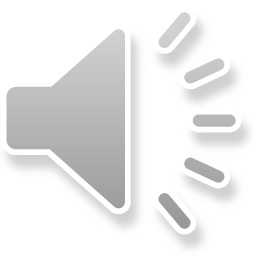 [Speaker Notes: For the Ambassadors:
significant cross-functional exposure 
visibility, 
confidence-boosting autonomy, 
customized leadership development, 
All of which enables them to advance further, faster. 

THE RESULTS FOR COMPANIES:
The program creates an engaged HBA Community within your organization
a self-directed internal task force set up and customized to meet your company’s strategic priorities. 
provide the opportunity to build your company’s brand by showcasing your inclusion and diversity initiatives internally and externally to healthcare industry leaders.
Group initiatives (focused on an element of DE&I, career or professional development, company culture, and/or leadership delivery) result in positive, and often sustainable impacts and benefits to other employees and the organization
aids in the development, diversification, and retention of your emerging talent pool]
Key Definitions and Roles
Executive Sponsor(s): the senior executive supporters of the program internally who provide strategic guidance, inspiration and mentoring.
Champion(s): are the key internal success drivers of the program who strategically and tactically plan the program’s setup and launch, oversee cohort progress, and motivate the group.
Ambassadors: the participants of the company’s current program cohort – YOU! Congratulations on being selected for this unique and impactful leadership development program.
Executive Committee: Ambassadors who self-select into the leadership team of the cohort; works closely with HBA advisors to ensure group is making progress towards goals
Team lead(s): individuals who self-select into leading the group initiatives 
Cohort: a group of Ambassadors participating in an Ambassador Program 
HBA Advisor: HBA-trained volunteers assigned to each cohort, working closely with the executive committee, providing coaching and guidance to help drive the groups momentum, and ensuring the cohort is making progress towards goals. Every Ambassador Program is assigned two HBA Advisors.
HBA Community of Practice: an HBA forum to enhance the HBA Ambassador experience through shared knowledge, professional development, and best practices for all participants, delivered via a combination of live meetings and virtual Community forums.
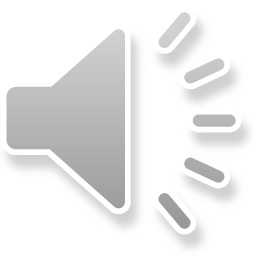 [Speaker Notes: To fully understand how the program works, let’s quickly review some of the key roles and definitions that you will hear as we move through the process
Executive Sponsor(s): are senior executive supporters of the program internally who provide strategic guidance and framework for group initiative ideation, assist the program in identifying key stakeholders and open doors for budgetary needs, HR or legal approvals, etc., and inspire and mentor the cohort to excel, providing helpful feedback during meetings and progress presentations.
Champion(s): are the key internal success drivers of the Ambassador Program who strategically and tactically plan the program’s setup and launch, Ambassador recruitment and selection, oversee cohort progress via collaboration with HBA Advisors and by leveraging situational leadership to motivate the group, and serve as a conduit of communication to the Executive Sponsors.
Ambassadors: the participants of the company’s current program cohort – YOU! Congratulations on being selected for this unique and impactful leadership development program.
Executive Committee: five to six Ambassadors who self-select into the leadership team of the program; works closely with HBA advisors to ensure group is making progress towards goals
Team lead(s): individuals who self-select into leading one of the identified group initiatives 
Cohort: refers to a group of Ambassadors participating in a company’s current, particular Ambassador Program 
HBA Advisor: HBA-trained volunteers assigned to each cohort, working closely with the executive committee, providing coaching and guidance to help drive the groups momentum, and ensuring the cohort is making progress towards goals. Every Ambassador Program is assigned two HBA Advisors.
HBA Community of Practice: an HBA forum to enhance the diversity, scope, and richness of the HBA Ambassador experience through shared knowledge, professional development, and best practices for all participants, delivered via a combination of live meetings and virtual Community forums.]
The Ambassador Experience
Set Career Goals
Develop Group Initiatives
Build Leadership Capabilities
HBA Ambassador Community of Practice
Orientation
HBA Advisor support
Goal selection and self-assessment
Ramp Up
MVP Presentations (as needed)
Making Progress
HBA Alumni Communities
LAUNCH
Ramp Down
GRADUATION
Final presentations
Mid-program progress presentations
Mid-program self-assessment
Leadership Orientation
Final self-assessment
Internal leadership team
Executive Committee
Oversight and motivation of the cohort
Champions
Inspiration and mentoring of the cohort
Executive Sponsors
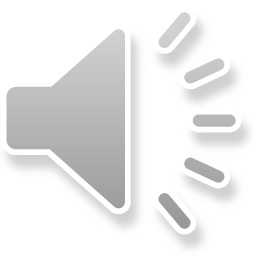 [Speaker Notes: The overall program experience will primarily focus on setting individual career goals, brainstorming and bringing to life big ideas via the group initiatives, and building the leadership capabilities along the way that you need to reach your goals
After orientation, the program officially kicks off a the launch, where the cohort will bond, ideate and begin to self-organize to ready themselves as a group for the journey. After launch, the first ~45 days are the ramp up period, where additional research, cross-collaboration, and ideas refinement takes place to finish honing the group initiative ideas and often culminating in an MVP (or minimum viable product) presentation to the executive sponsors. At the same time, the groups self-selected Executive Committee begins to lead the group, and your Champions are there for oversight and motivation, and executive sponsors provide inspiration and mentoring. This time also begins the HBA Ambassador Communities of Practice, where the HBA will help you navigate the HBA to make the most of your experience, provide opportunities for learning, and provide opportunities for networking and best practice sharing. Your HBA-trained volunteer advisors also begin their roles, working closely with the executive committee to provide guidance and help maintain momentum.

Progress continues on group imitative work and capabilities development for the majority of the program, punctuated by a mid-program self-assessment and mid-program presentations of progress. The final ~45 days is the ramp down period, where work is being finalized, executive summaries are developed, Ambassadors complete their final self-assessment, and, if needed, sustainability or hand-off plans to continue progress post-program. The program culminates with a Graduation, where the Ambassadors can gather to share their progress, report on final results, and celebrate. Post-Program, HBA’s Ambassador alumni communities will provide a way to stay connected and engaged with the HBA and your fellow Ambassadors]
Why the Global Ambassador Program?
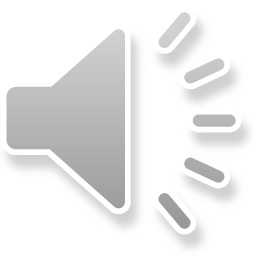 [Speaker Notes: Our program empowers both women and men, enabling them to elevate their voices and become influential advocates for diversity within their spheres of influence
We emphasize proactive leadership, guiding emerging leaders towards self-direction and independent decision-making. This shift in mindset helps them cultivate their unique leadership styles and transforms them from followers to proactive change agents.
By providing a safe space for experimentation and learning, we help participants build self-confidence. This environment encourages them to take risks, try new approaches, and develop skills, ultimately overcoming the fear of failure.
Participants gain exposure to various facets of the organization, interact with senior leadership, and engage in collaborative, cross-functional projects aimed at achieving common objectives. This exposure broadens their perspective and fosters a deeper understanding of diverse working methodologies.
Our program offers continuous on-the-job support from both internal and external industry leaders, including HBA Advisors, peers, and senior advocates. Through this mentorship, participants receive guidance, insights, and encouragement to navigate challenges and seize opportunities effectively.
Participants leverage our program to expand their professional network, connecting with a diverse array of business professionals internally and externally within the healthcare industry. This expanded network enhances knowledge and connections across the healthcare ecosystem, resulting in a broadened perspective.
Through our program, participants contribute to the advancement of diversity, equity, and inclusion (DEI) goals within their organizations. By strengthening existing Employee Resource Groups (ERGs) and actively advocating for DEI initiatives, they drive meaningful change and foster inclusive work environments.
Despite its small monthly time commitment, our program delivers permanent improvements in leadership capabilities. Participants emerge equipped with the skills, insights, and connections necessary to excel as leaders in their fields, making a lasting impact on their organizations and beyond.]
GAP Impact
I discovered new leadership skills within myself, which gave me confidence and inner strength.

- Géraldine Wagner
Novartis Ambassador
Since inception in 2012…
	Over 200 cohorts launched
		Serving over 4,000 Ambassadors 
			Across over 50 companies
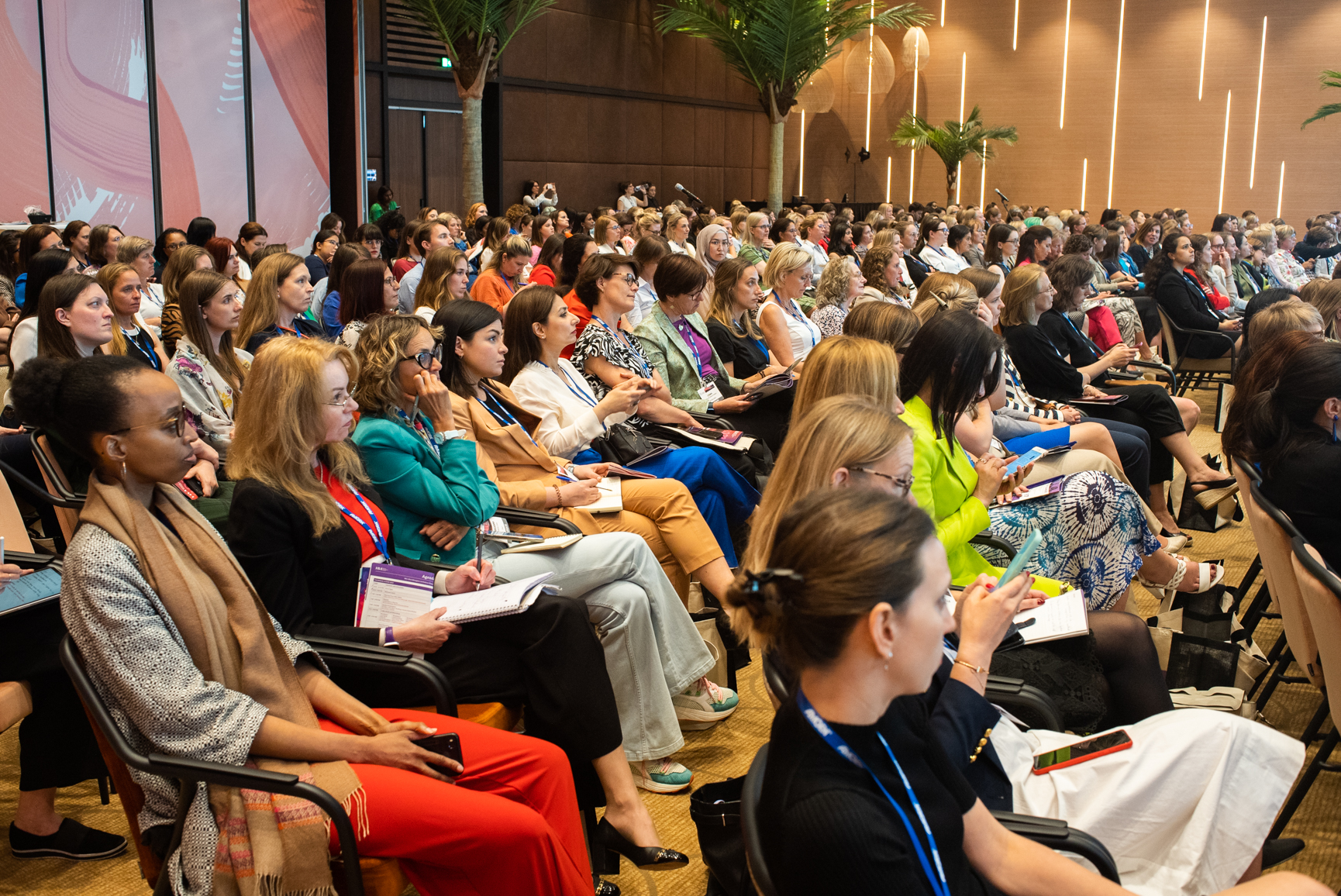 In 2023 alone…
45 cohorts launched
Serving nearly 1000 Ambassadors 
Representing 19 companies 
	Across over 20 countries
And supported by 80 HBA Advisors 
	Resulting in a vast global network of support and connections
In one recent program…
One Third
(9 out of 27) received promotions during the course of the program.
13
Self-esteem is such an important value gleaned from the Ambassador Program. For many of our cohort members, it is a game-changer. 

- Sharon Weinstein
HBA Ambassador Learning Center co-lead
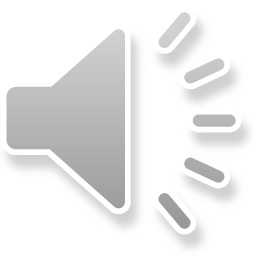 I stand here today with a sense of self-assurance that radiates in my day-to-day activities. 

- Kristin DeWitt
Daiichi Sankyo Ambassador
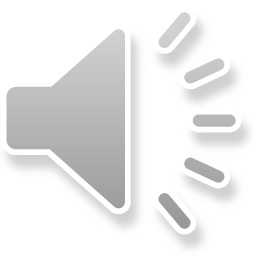 [Speaker Notes: We hope this has given you a sense of the program and what you will get out of the experience. Next module will dive a bit deeper into your journey as an ambassador]